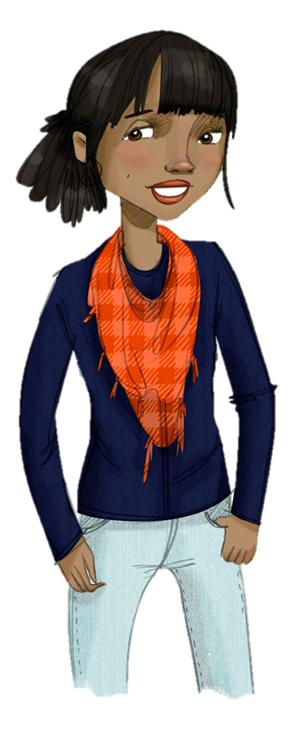 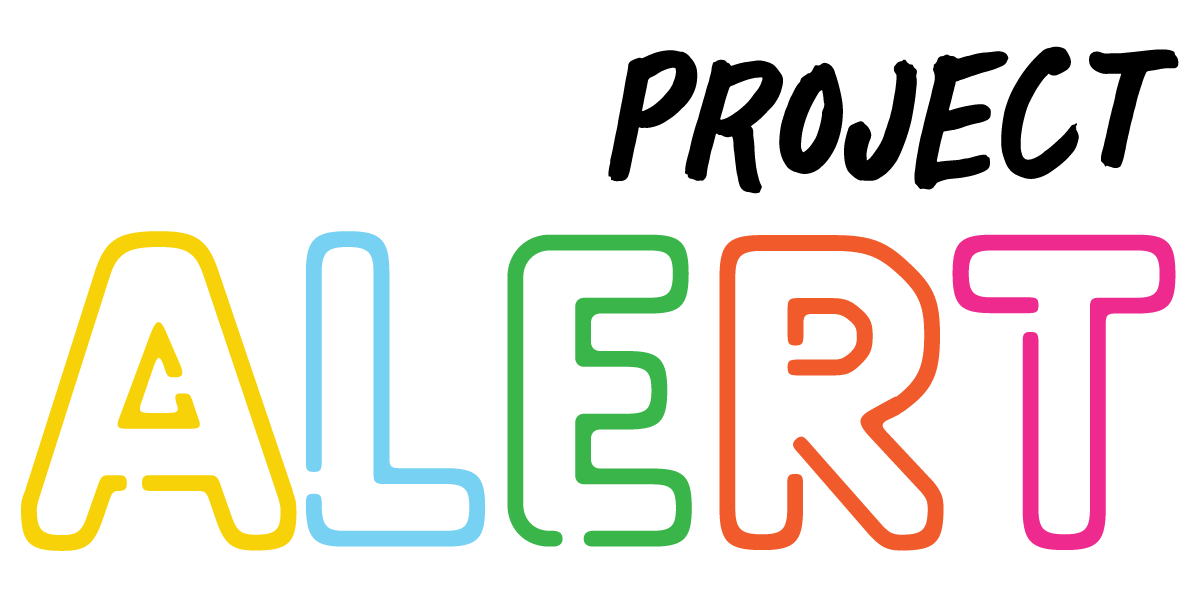 Lesson 3:  
Consequences of Drinking
Why people drink?
What happens to you when you drink?
Review facts about alcohol
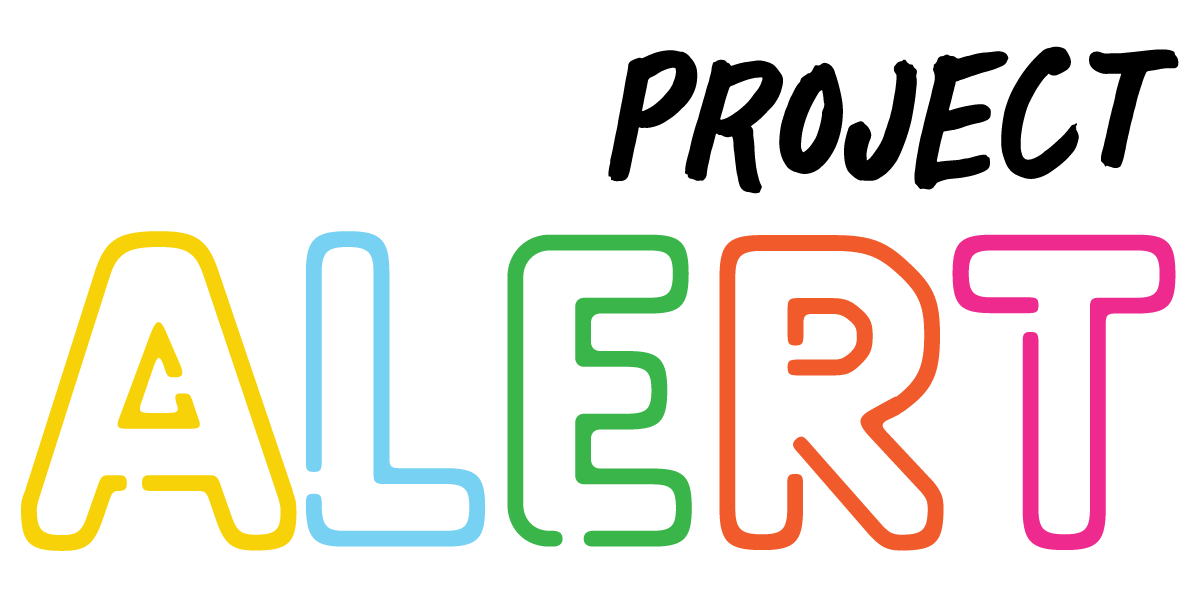 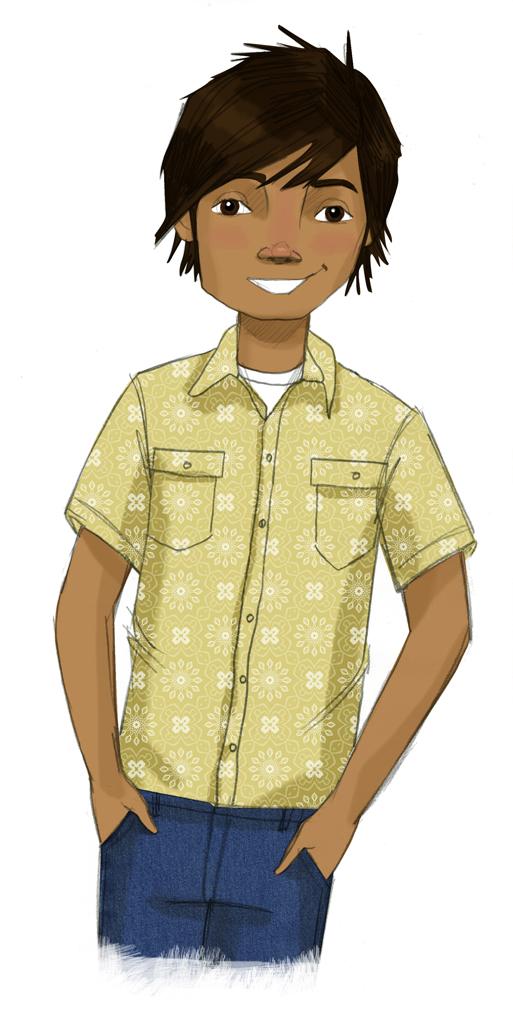 STUDENT GROUND RULES
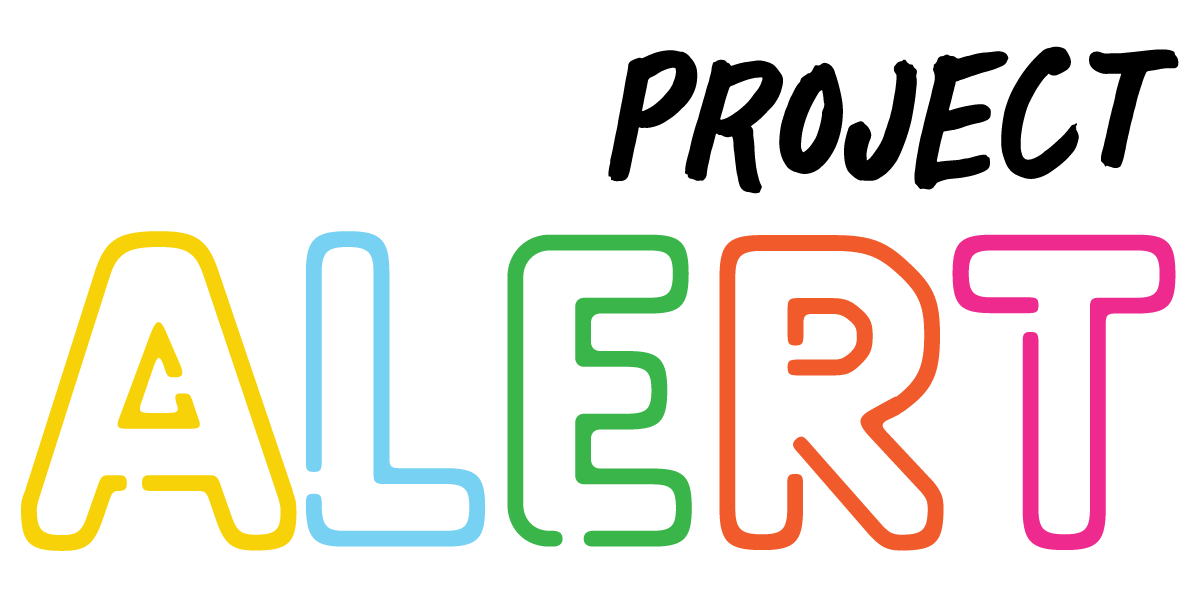 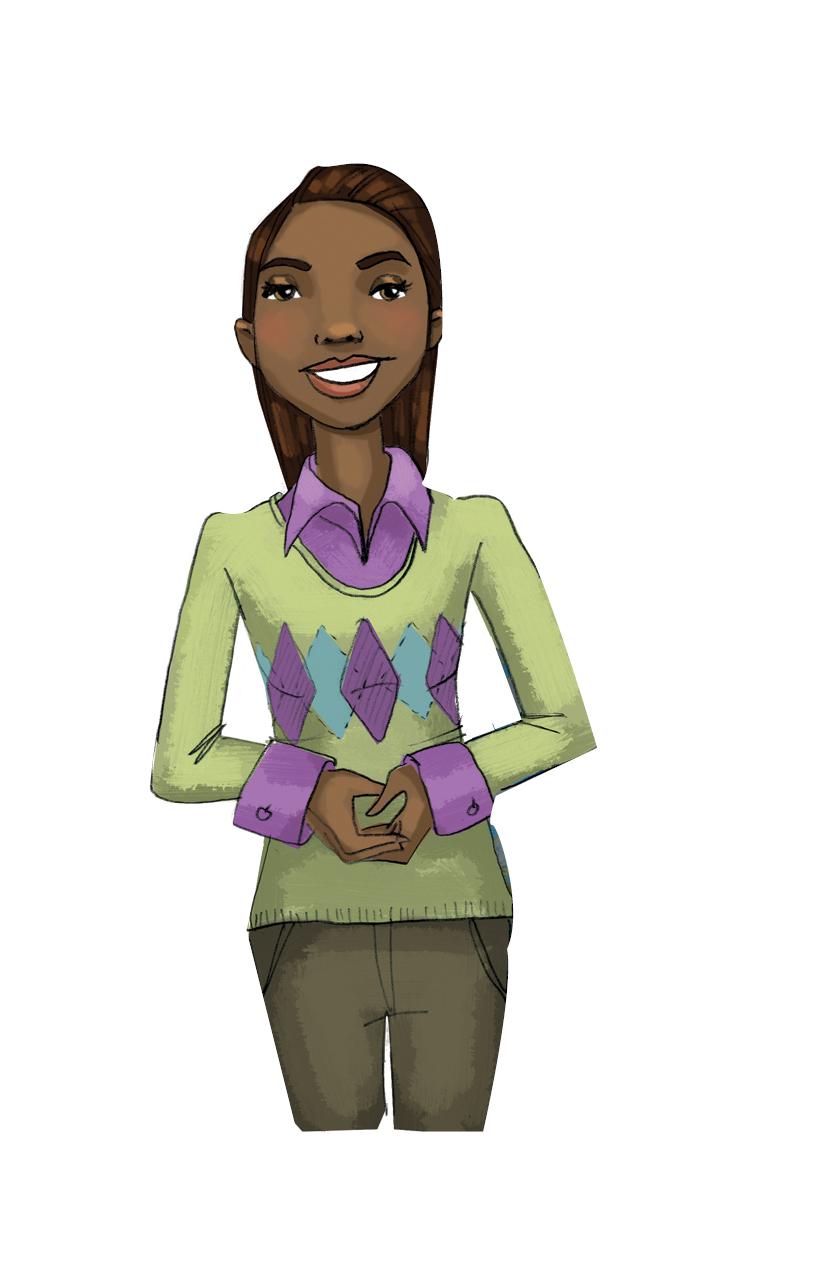 TEACHER GROUND RULES
RESPECT ALL STUDENTS
I will listen carefully to what you have to say and treat all responses with respect.
INCLUSION
I will encourage all students to participate in the program's activities.
MAINTAIN CONFIDENTIALITY AND PRIVACY
I will keep things I hear in class private unless I learn that a rule, such as getting drunk at school, has been broken. As a teacher, I am required to report this.
Reasons Why People Use Marijuana ?
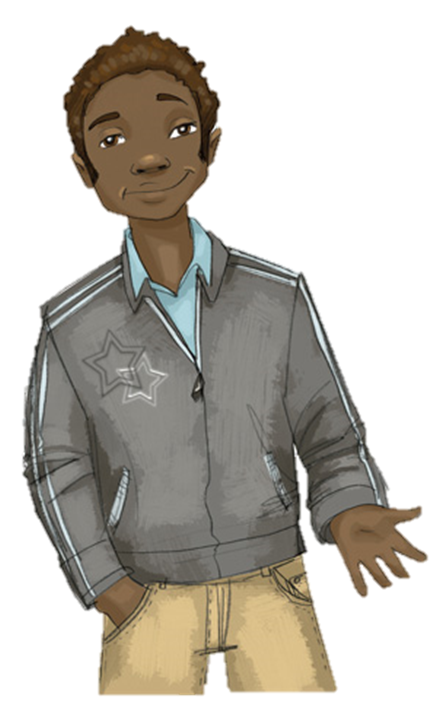 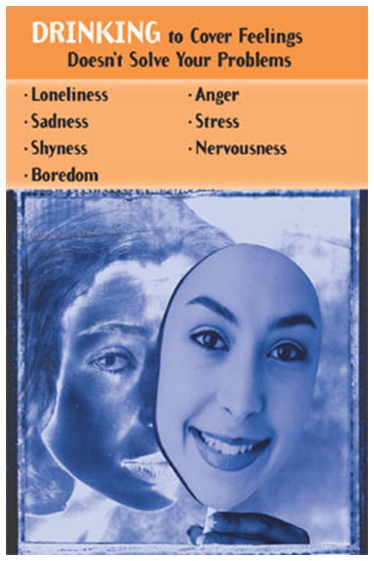 Using Alcohol to Cover Up Feelings
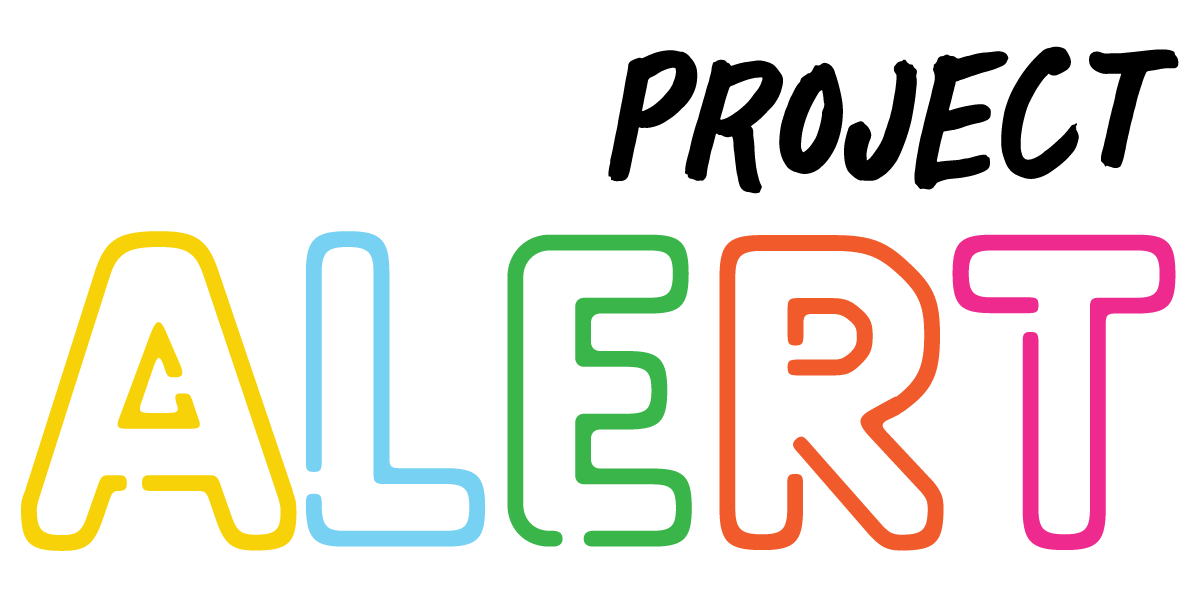 What Happens When People Drink?
What Happens When People Drink?
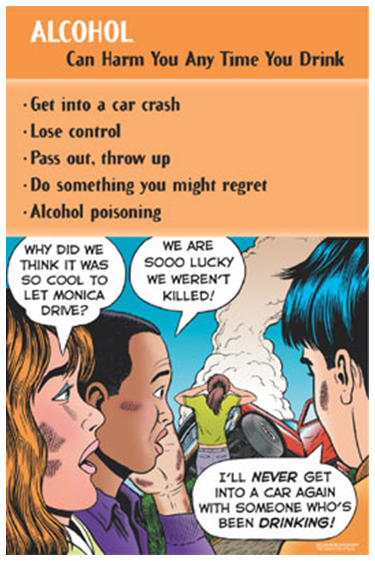 Any Time
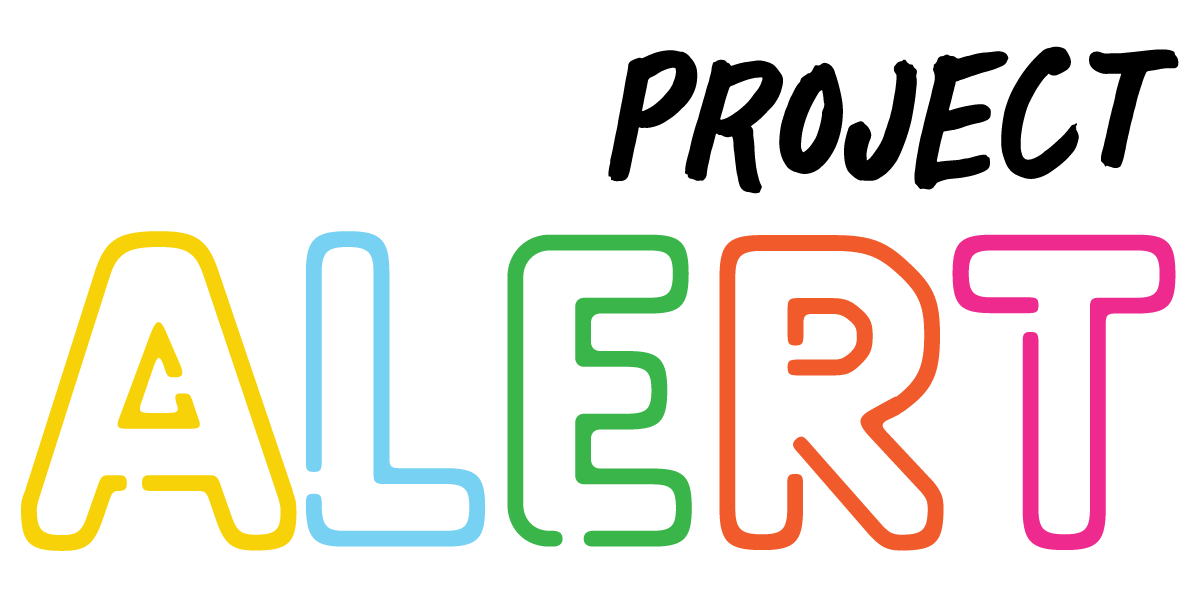 What Happens When People Drink?
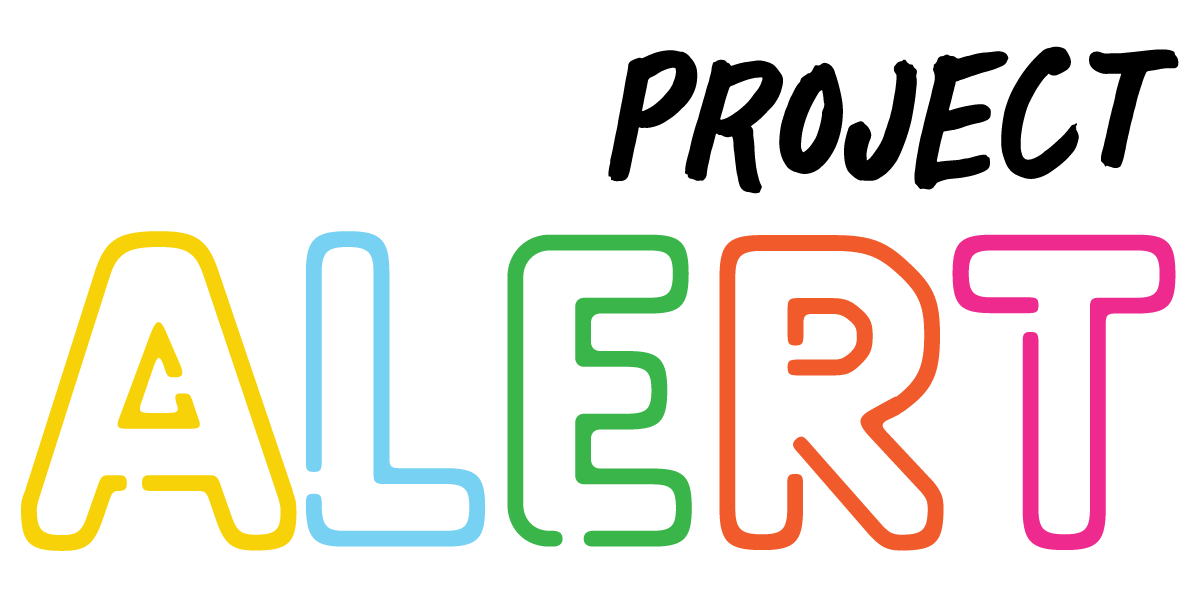 What Happens When People Drink?
What Happens When People Drink?
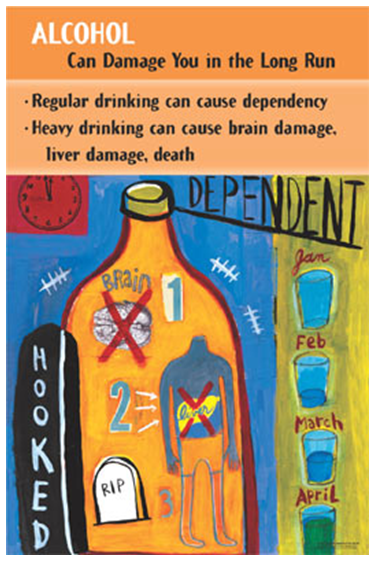 Regular or Heavy Drinking
Alternatives to Drinking
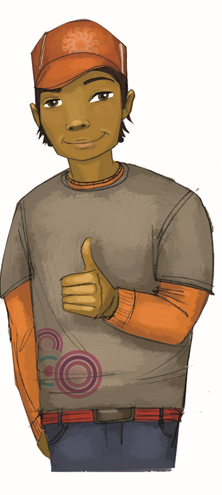 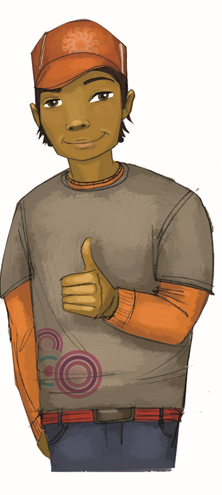 The Alcohol Facts Game
Wrap-up
Today We: 
Discussed how drinking can mask feelings but does not solve problems 
Learned what happens can happen if someone drinks once, often, or a lot
Next Lesson We Will: 
Look at how advertisers create pressure to use drugs and alcohol
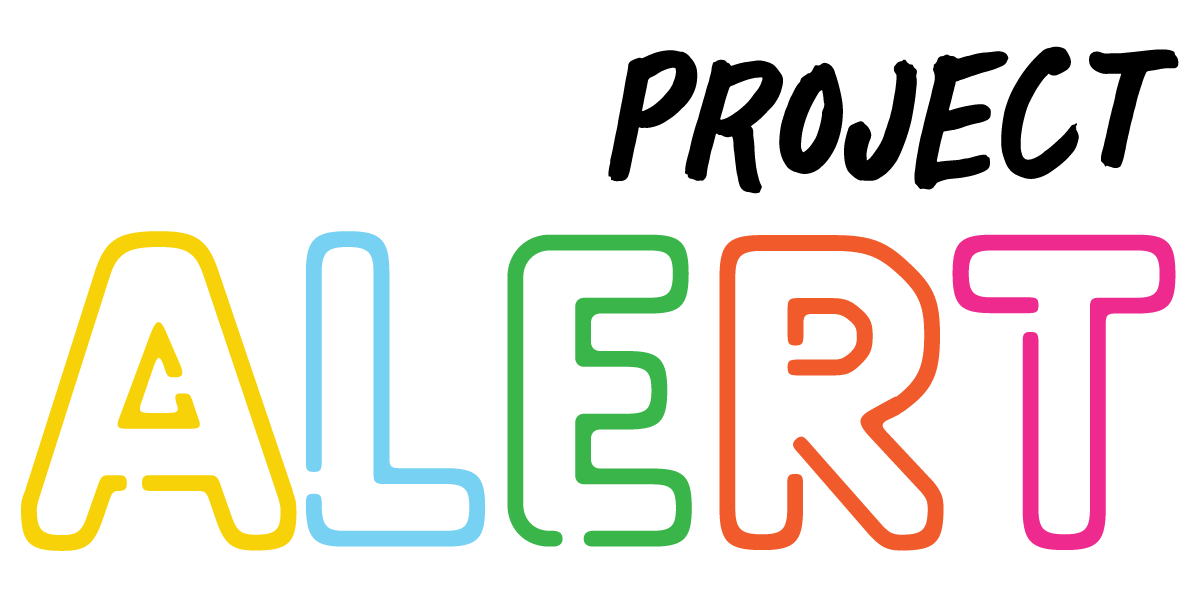